Состав данных информационного обмена участников предметной области «Образование»
30/09/2013
Информационное взаимодействие предприятия с внешней средой
Уровни информационного взаимодействия организации с внешней средой
Участники информационного обмена в области «Образование»
Образовательные учреждения
Государственные органы
Аккредитационные агентства
Работодатели
УМО
Рейтинговые агентства
Предмет экспертизы
Требования ассоциаций, 
объединений работодателей
и т.п.
Требования ГОС
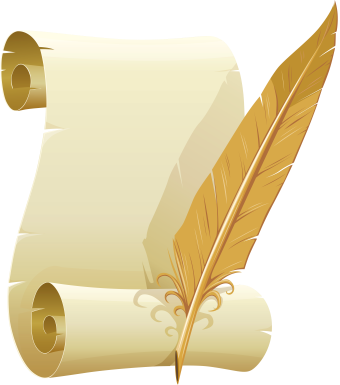 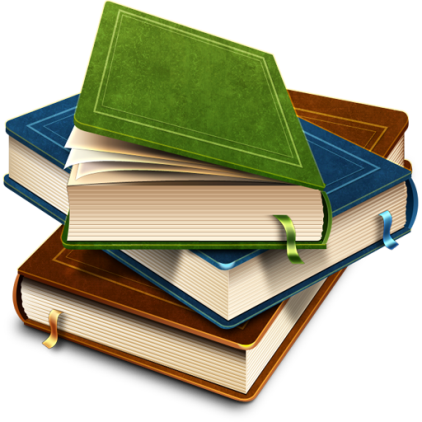 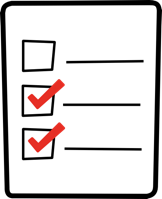 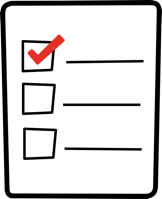 Источник: Алексей Александрович Постников
ФГБУ «Росаккредагентство» Использование результатов профессионально-общественной аккредитации  в процедурах государственной аккредитации
Предмет экспертизы
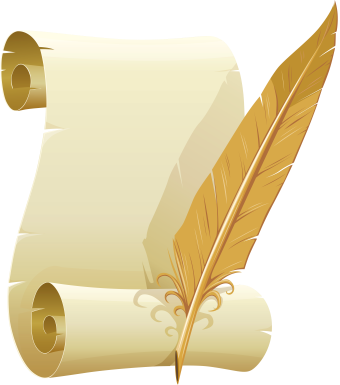 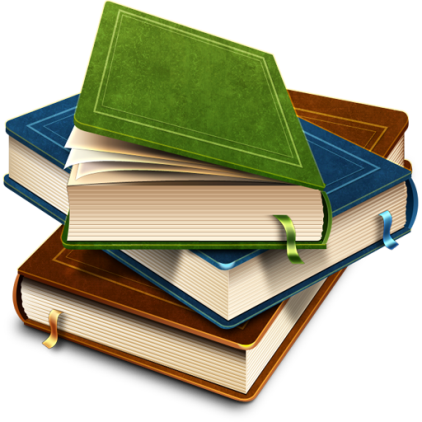 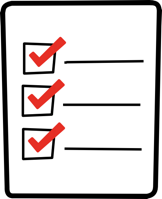 Масштаб
Сейчас:
Ежегодно аккредитуется около 200 программ
Стоимость аккредитации одной программы примерно 150 – 200 тыс. рублей
Требуется:
Ежегодная аккредитация около 20 000 программ
Стоимость – около 50 - 60 тыс. рублей
Отсутствие механизмов контроля
Формирование реестра организаций
Разработка требований для включения организаций в реестр и исключения из него
Мониторинг деятельности и контроль качества работы организаций
Источник: Запрягаев Сергей Александрович Аккредитация в мировых системах высшего образования
Три аксиомы процессного подхода
«Любая деятельность может рассматриваться, как технологический процесс и потому может быть улучшена».
«Производство должно рассматриваться как система, находящаяся в стабильном или нестабильном состоянии. Потому решать конкретные проблемы –не достаточно, … необходимы фундаментальные изменения».
«Высшее руководство должно во всех случаях принимать на себя ответственность за деятельность предприятия».
Процессный подход
Потребитель
Цели
Вход
Процесс
Выход
Корректировка
Анализ
Измерение
Цели
Обратная связь для оценки эффективности процессов
Университет
ВХОД –абитуриенты
Уровень знаний
ВЫХОД –выпускники
Уровень знаний
Обратная связь для оценки качества предоставления образовательных услуг
МОДЕЛЬ  СИСТЕМЫ  МЕНЕДЖМЕНТА
Общественно – профессиональная  Аккредитация в РФстатья 96 Закона
АККОРК (Агентство по общественному контролю качества образования и развитию карьеры. http://www.akkork.ru/)
Ассоциация юристов РФ http://www.alrf.ru  
Аккредитационный центр Ассоциации инженерного образования http://www.ac-raee.ru/accreditation.php
Национальный центр общественно-профессиональной аккредитации (Йошкар-Ола) http://www.ncpa.ru/
АУКР аккредитация
Статусы аккредитации программ
Базовая
члены АКУР
не члены АКУР
Базовая для зарубежного вуза
Международная (совместная)
Российская образовательная программа высшего качества
Стандарты
Миссия учреждения
Цели образовательной программы
Планирование, формирование и оценка образовательной программы
Содержание образовательной программы
Методическое обеспечение образовательной программы
Организация и управление учебного процесса
Кадры
Студенты
Ресурсы программы
Социокультурная среда, обеспечивающая становление и развитие личности 
Реализация научной работы в учебном процессе
Система обеспечения культуры качества
Выпускники и трудоустройство
Информационное продвижение программы
Постановление Правительства РФ от 10 июля 2013 г. N 582 "Об утверждении Правил размещения на официальном сайте образовательной организации в информационно-телекоммуникационной сети "Интернет" и обновления информации об образовательной организации"
образовательные программы, специальности, образовательные стандарты, учебный план, аннотации программ дисциплин, методические документы, персональный состав, электронные ресурсы, отчет о результатах самообследования, трудоустройство выпускников, направления и результаты научной деятельности 
Обновление не позднее 10 рабочих дней
Распоряжение Правительства РФ N 1187-р от 10 июля 2013 года 
органы государственной власти должны раскрывать через Интернет в открытом формате реестры выданных региональными органами лицензий на образовательную деятельность, реестр аккредитованных в регионе образовательных учреждений,
Основные группы классов информационных объектов среды взаимодействия в сфере «Образование»
Модель данных системы управления учебным планом